Serving Sizes, and Reducing Food Waste
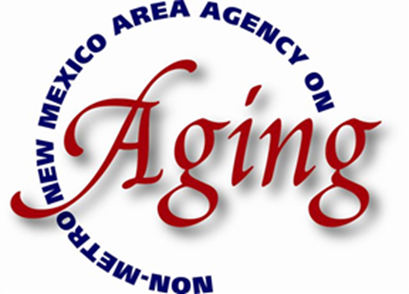 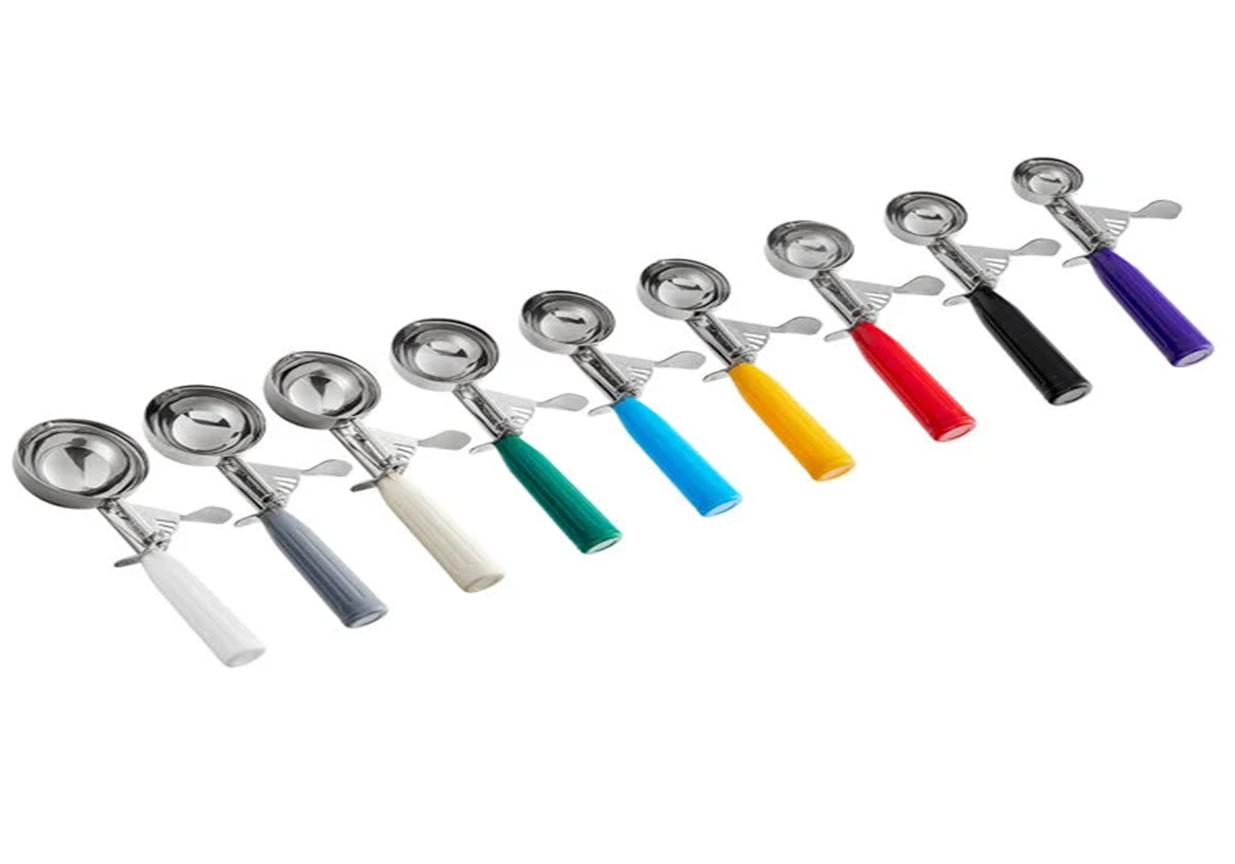 NM-AAA 
 March/ April 2024
Constance Rudnicki MS, RDN, LD
Registered Dietitian/Nutritionist
Karen Zarrella - Nutrition Education Intern
Objectives:
Explain why portion/serving sizes are important
Describe ways to help minimize food waste
Explain how to change the yield of a recipe
Explain the different types of dates on packages
Describe FIFO
Explain when/how your facility should be labeling items
Identify the correct way to prepare and store food
Describe types of inventory
Portion Control v. Serving Size
Portion control and serving size are often used interchangeably, however, they have an important difference.
A portion is the amount of food you choose to put on your plate.
A serving size is the amount of a specific food that people typically consume.
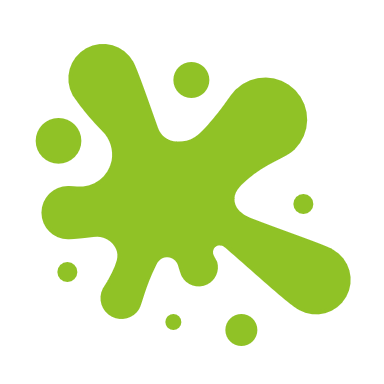 Why is it important?
Nutritional Value
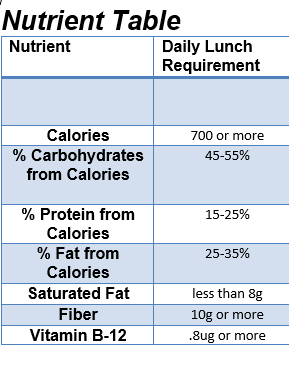 When menus are submitted for approval, the nutritional analysis is based on the serving size. 
Larger portions can cause consumers to get too many calories, sodium, and/or fat.
Serving smaller portions prevents the consumers from getting the necessary nutrients.
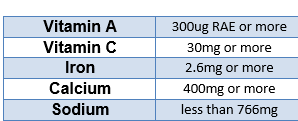 Ways to ensure the right serving sizes are being served:
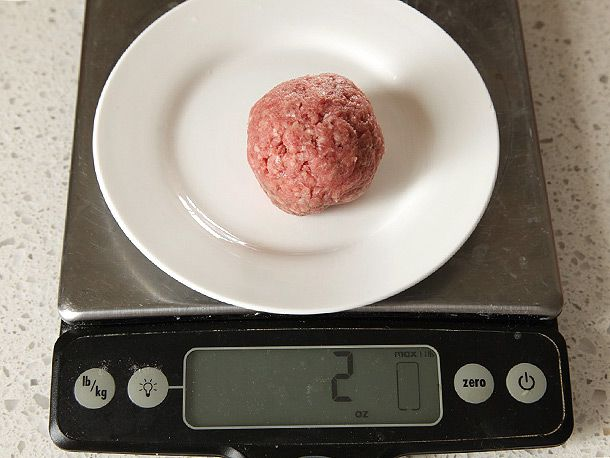 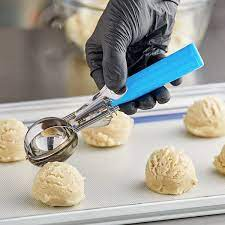 [Speaker Notes: Spoodle – a big spoon]
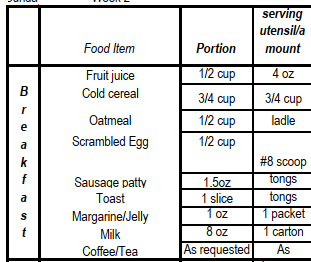 Budget Control
Purchasing ingredients for your menus is based on the serving size and number of servings the recipe makes (yield). 
Make sure the staff is aware of the specific serving sizes and serving utensils to help standardize the portion control (on-going training). 
Menus should have serving sizes
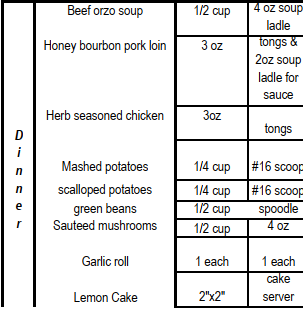 Serving larger portions could cause a shortage in meals or create a need to make more (cost). It can also create more food waste because the consumer is unable to eat it all.
If serving smaller portions, you may have too much food left over. This could lead to food waste (cost).
Standardized Recipes
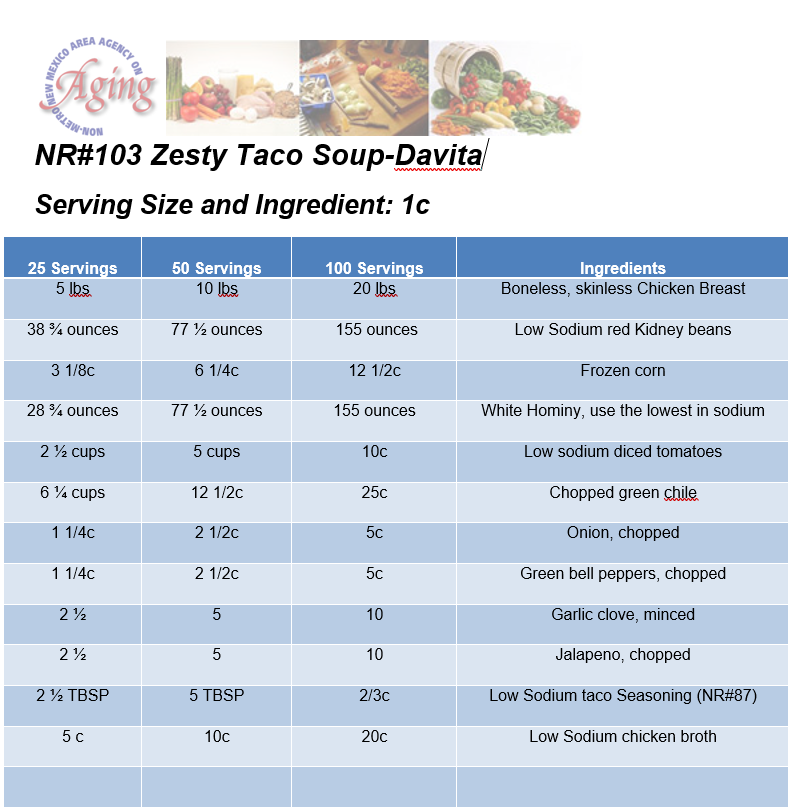 Written instructions to prepare food consistently:
quality, appearance, taste
yield or number of servings for portion size
nutrition value
preparation time
costs of meal
If ingredient amounts or serving sizes are increased, your budget will be affected. Standardized recipes help predict and control expenses.
[Speaker Notes: A standardized recipe helps produce a product identical in taste and yield every time no matter who is cooking it. Constance has created many recipes that are located on the website.]
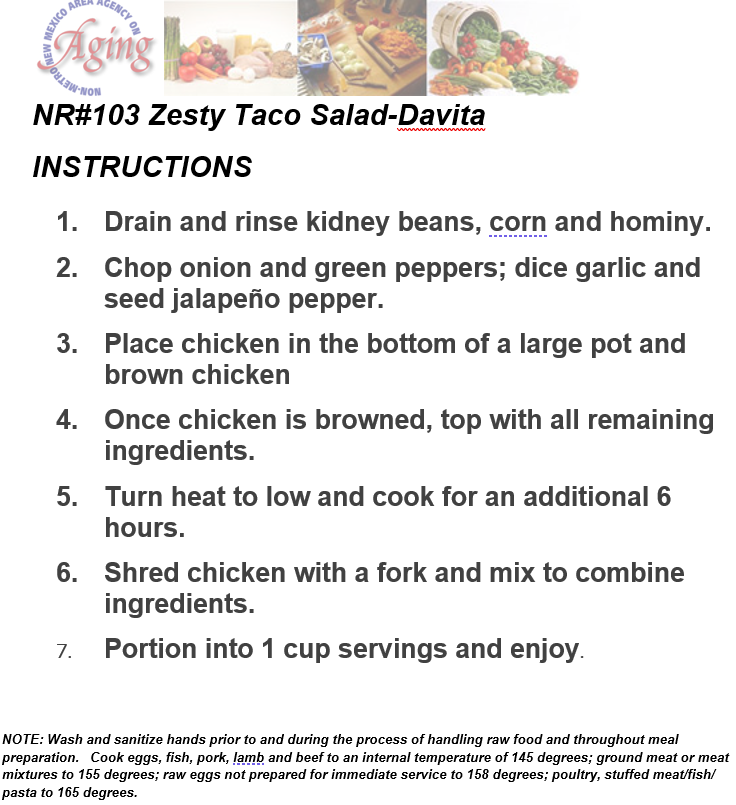 The instructions (or procedure) for the Standardized Recipe also help ensure consistency.
Each disher size is coordinated with a colored handle to make it easier to distinguish from the rest.
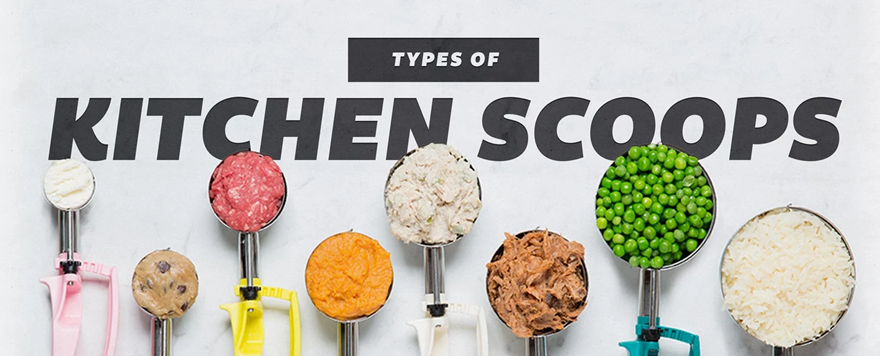 [Speaker Notes: Located on website]
Standard Scoop #/ Serving Size
#4 scoop=1 cup
#6 scoop=2/3 cup
#8 scoop=1/2cup
#10 scoop=3oz
#12 scoop=1/3 cup
#16 scoop=1/4 cup
#60 Scoop= ½ oz
Incorrect Portioning Tools
A. Tongs
B. Gloved hands
C. Slotted spoon
[Speaker Notes: Any tools that does not allow for accurate portioning]
Two Types of Dishers
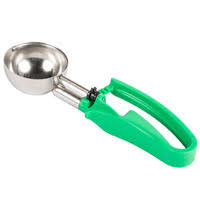 Squeeze Handle Disher
Thumb Press Disher
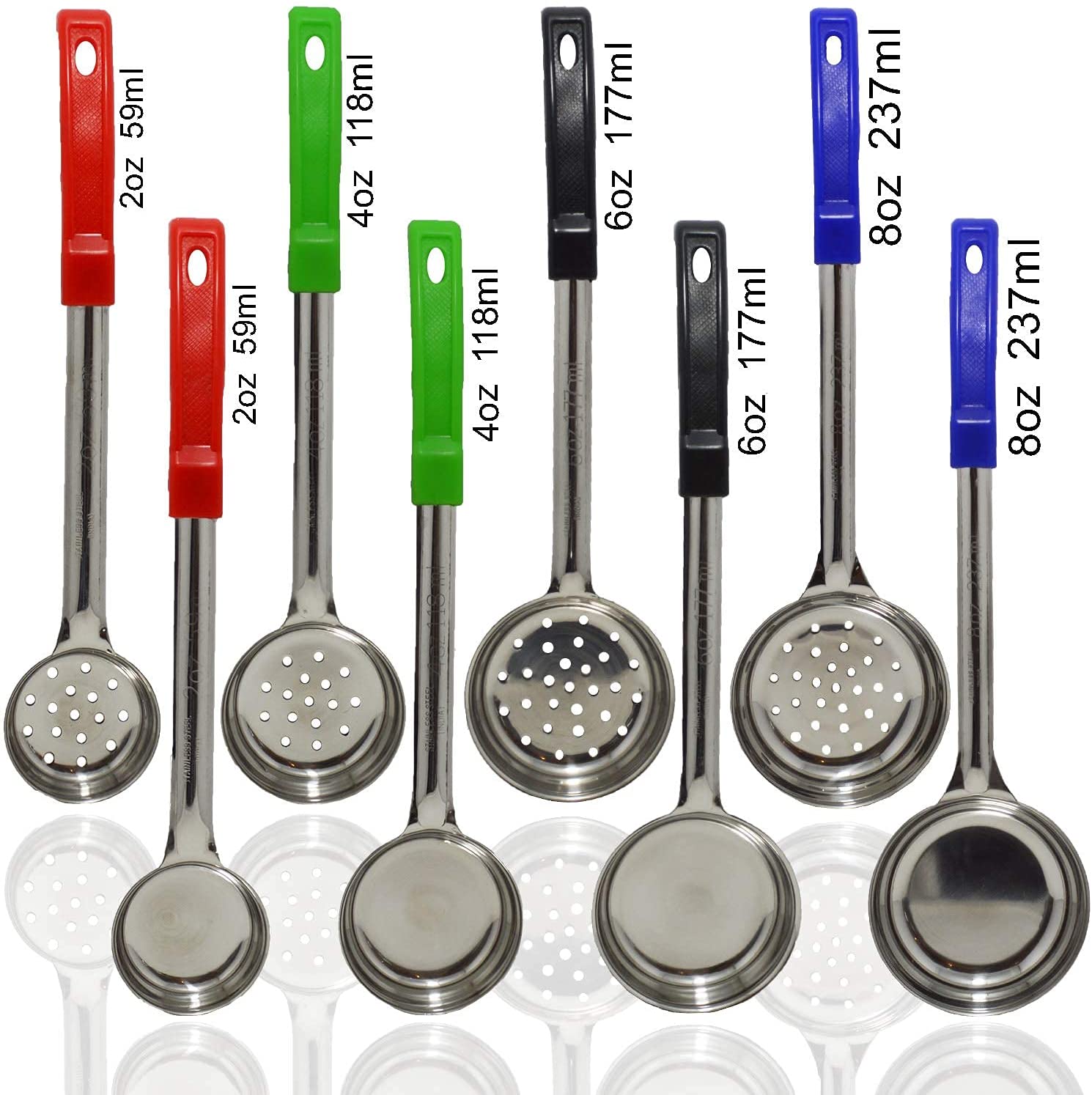 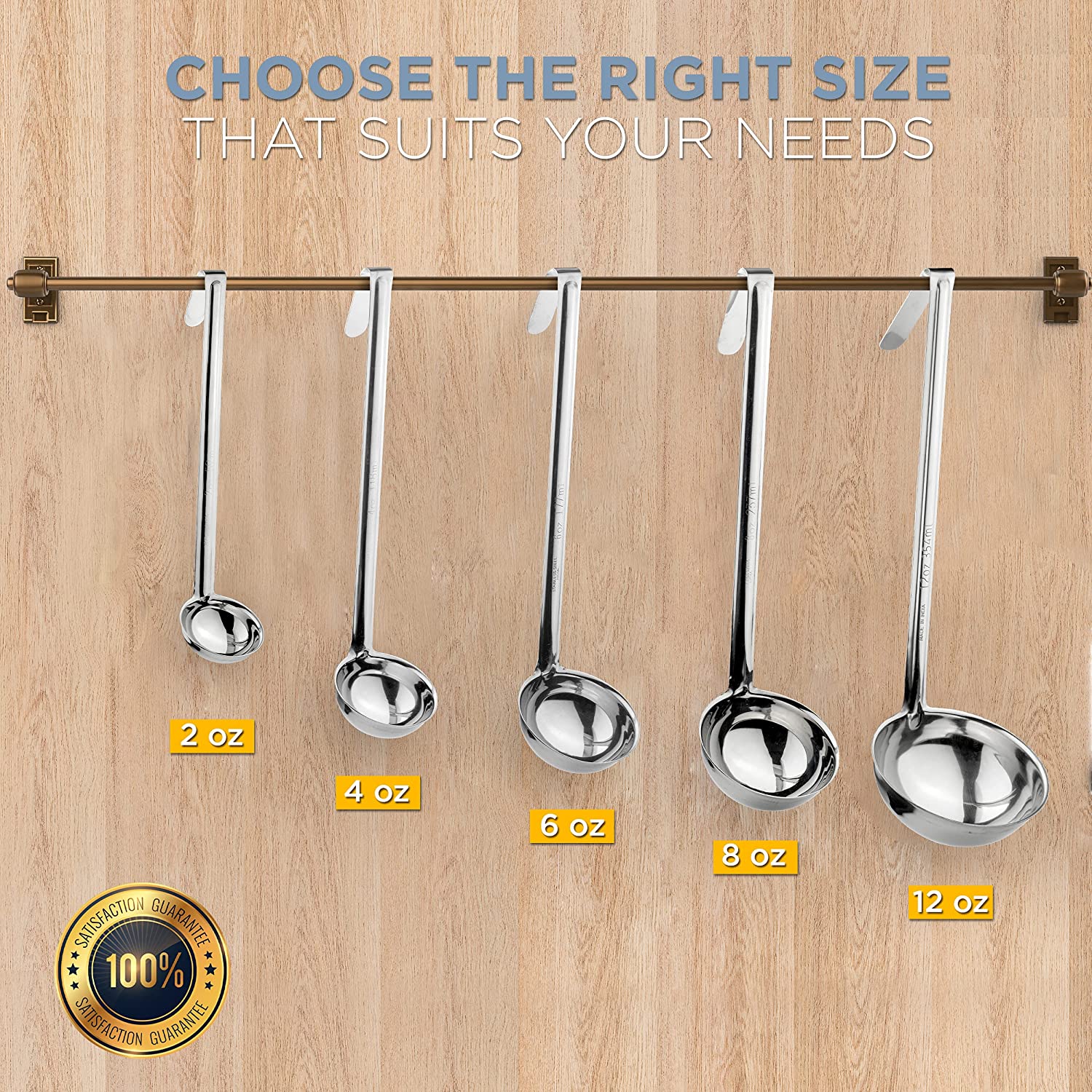 Spoodles and Ladles
To Enlarge a Small-Quantity Recipe:
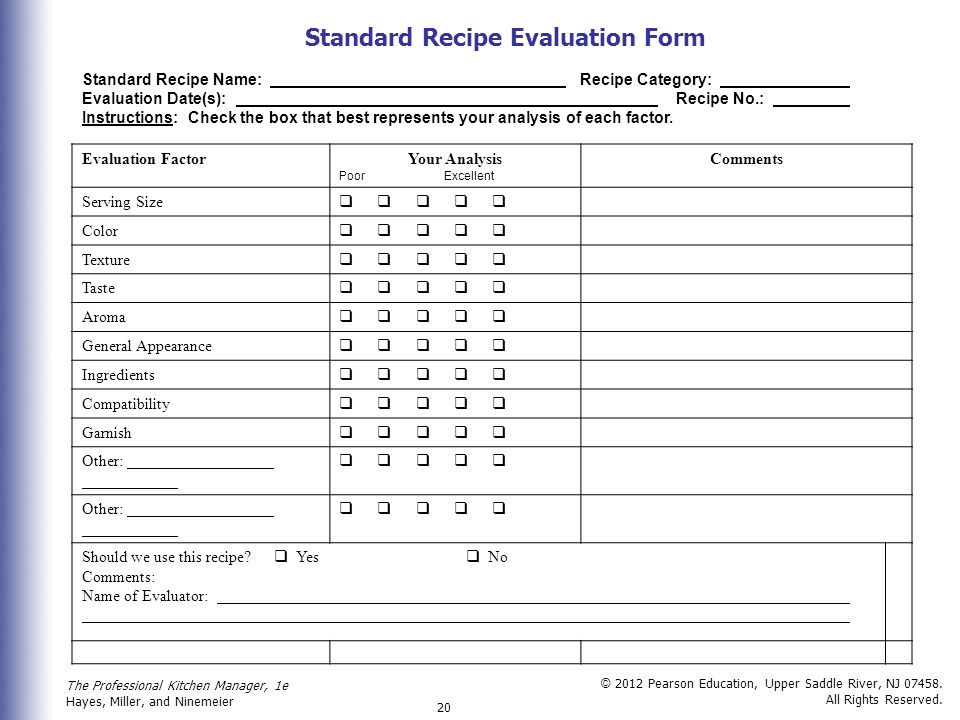 Recipe Conversions
Yield:

The total amount that a recipe produces
Conversion Factor:
Step #1
Determine original yield
Determine desired yield

 DESIRED YIELD                                 =Conversion Factor
ORGINAL YIELD 					(Scaling Factor)

Example:
Green Chile Chicken Stew 
Scale up from 6 to 20 servings
20(Desired Yield)/
6 (Current Recipe Yield) = 3.33 (conversion factor)
Step #2
Multiply all recipe ingredients by conversion factor
EXAMPLE:
48 oz Ground Turkey x 3.33 Conversion Factor = 159.84 oz 

Divide and Round
Ground Turkey
159.84 oz / 16 oz per pound (lb)= 9.99 lbs or 10 lbs use in recipe
Serving size conversion
The original recipe yields 70 servings (1/4 cup each); the kitchen manager desires 70 servings ( 3/4 cup each).
Step 1: Calculate adjustment factor: 
Desired servings (x) Serving Size 
Original servings (x) Serving Size= 
70 (.75)	52.50 cups
70 (.25)	17.50 cups
=3
Step 2: Multiply the quantity of ingredients in the original recipe by the adjustment factor.
Example: 1/2 pound (8 ounces) of flour is specified in the original recipe.
8 ounces 	x	3.0		24 ounces
(original amount)  	(adjustment factor)	(new recipe
Changing the number of servings and serving sizes
The original recipe yield 50 servings (1/4 cup each); the chef desires 75 servings (3/4 cups each)
Step 1: 	Calculate adjustment Factor:		Desired Servings (Serving size)
										Original servings (serving size)
				=	75(.75)
					50(.25)
				=	56.25 cups
					12.50 cups
				=	4.5
Changing the number of servings and serving sizes con’t
Step 2:  Multiply the quantity of ingredients in the original recipe by the adjustment factor.

	Example:	½ pound (8 ounces) of flour is specified in the original recipe.
	
8 ounces				x		4.5		=	36 ounces ( 2lbs. 4oz new recipe)
Original amount				adjustment factor
Preventing Food Waste
Regularly take inventory of what you have
A perpetual inventory (PI) is updated continuously as goods are brought in or used. This can be done electronically or on an inventory log.
Stick to the menu. Ordering is done based on the menu.
Be aware of what is being thrown away by your seniors. This is good data that lets you know what menu items are not liked.
If you have a lot of food going in the garbage, you are wasting budget money.
Make your seniors aware of your plan to reduce food waste. Get their input.
Be creative with leftovers
Spoiled food = budget cost
Terminology Explained
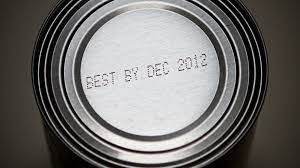 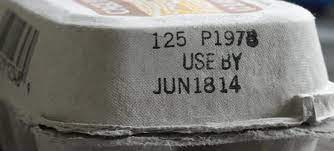 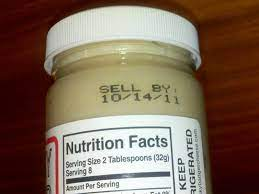 When should YOU label?
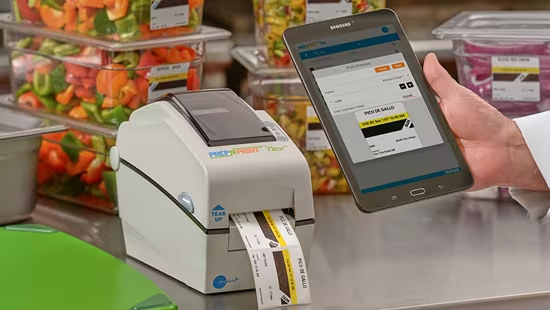 When a product is received and/or opened
Ready-to-eat TCS can be held for seven days. The count begins on the day the food is prepared or the container was opened.
Example: If potato salad was made on March 1st, the expiration date would be March 7th.
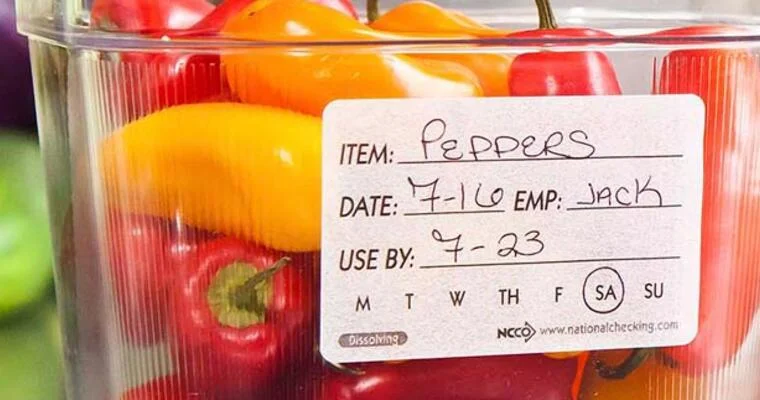 [Speaker Notes: TCS =Time and Temperature Control for Safety]
Labeling and Dating
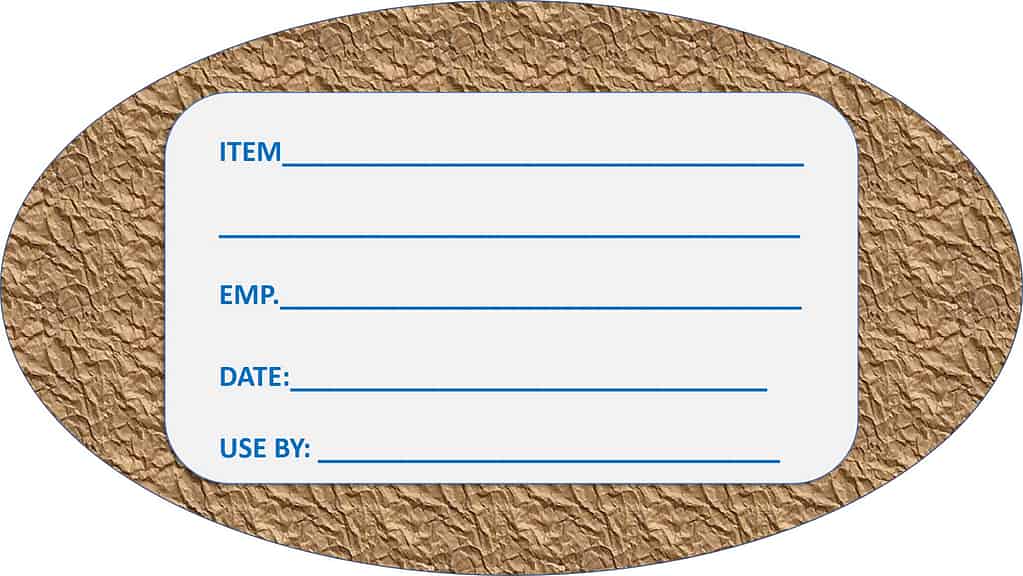 All products need to be labeled with the date was received and the expiration date
Foodkeeper app or https://www.foodsafety.gov/keep-food-safe/foodkeeper-app
Refrigerator and Freezer storage chart handout: available at https://www.nonmetroaaa.com/provider-portal
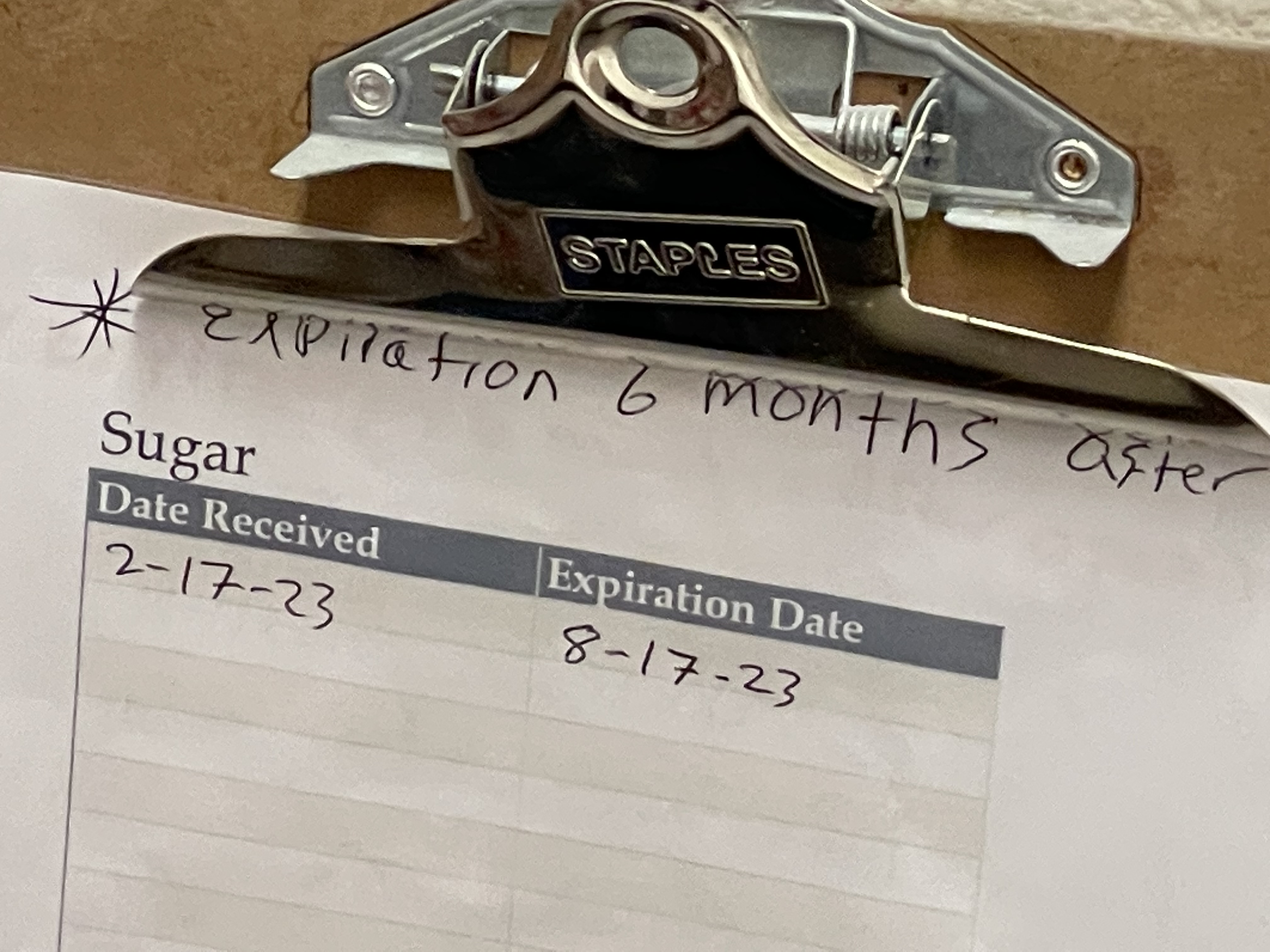 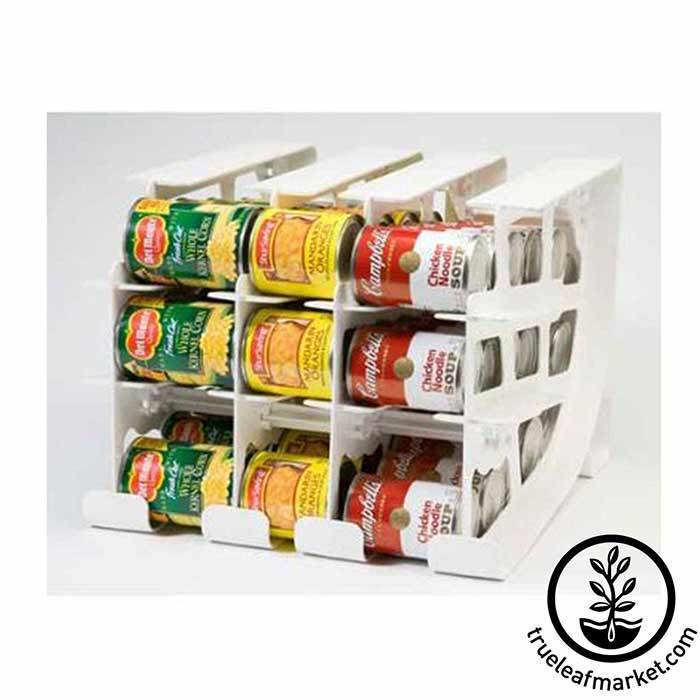 FIFOFirst-In, First-Out
Food items must be rotated so that items with the earliest use-by or expiration dates are used first. This helps to maintain quality and limit pathogen growth.
Throw away food that has passed the use-by or expiration date.
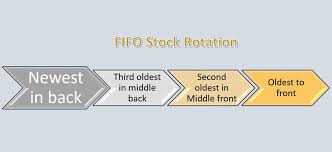 FIFO
Items should be stored in original packaging
If removed
Wrap in clean moisture proof material or place it in a lean sanitized container with tight fitting lid
All packaging and containers should be labeled with NAME OF THE FOOD and EXPIRATION DATE
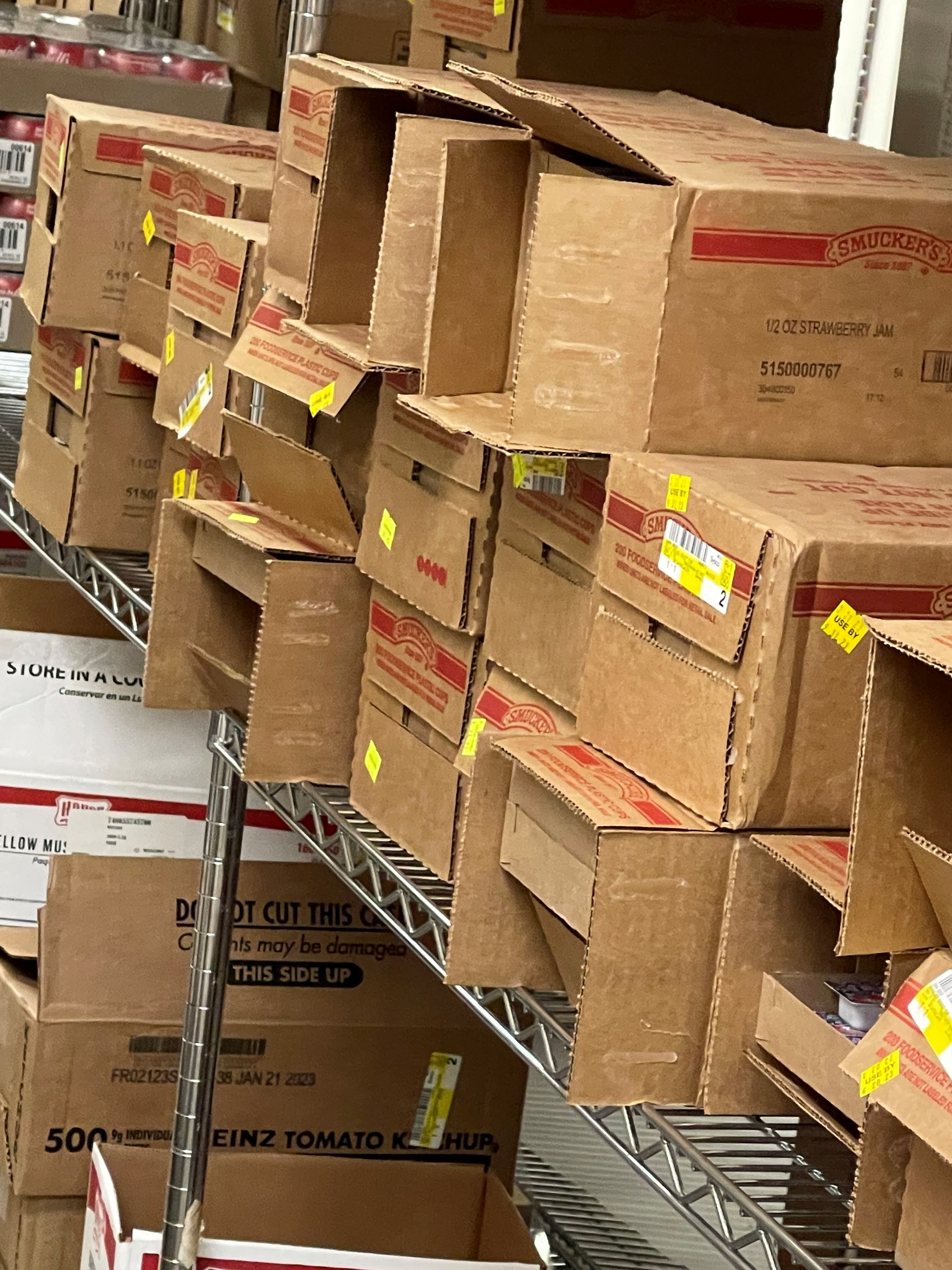 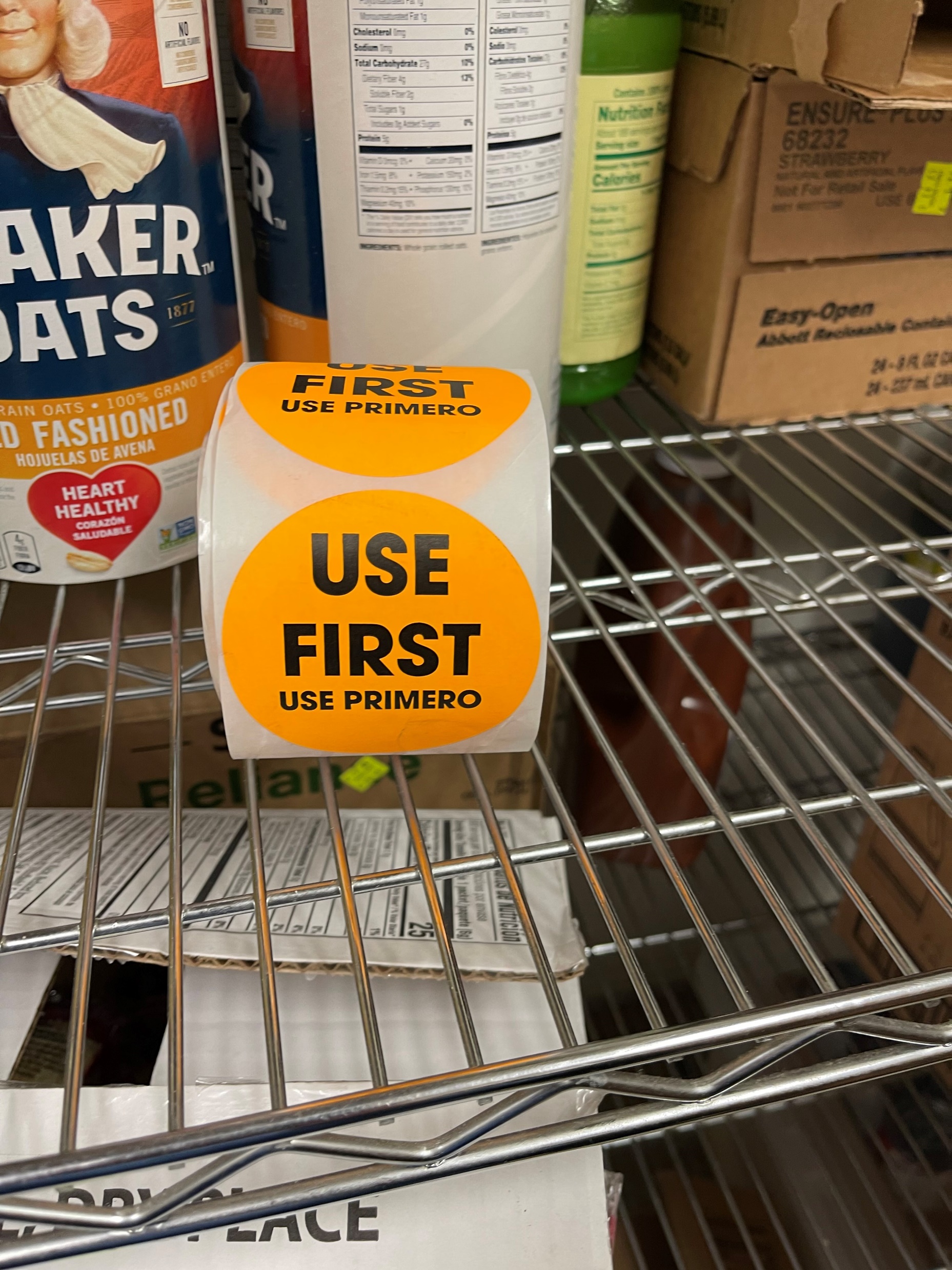 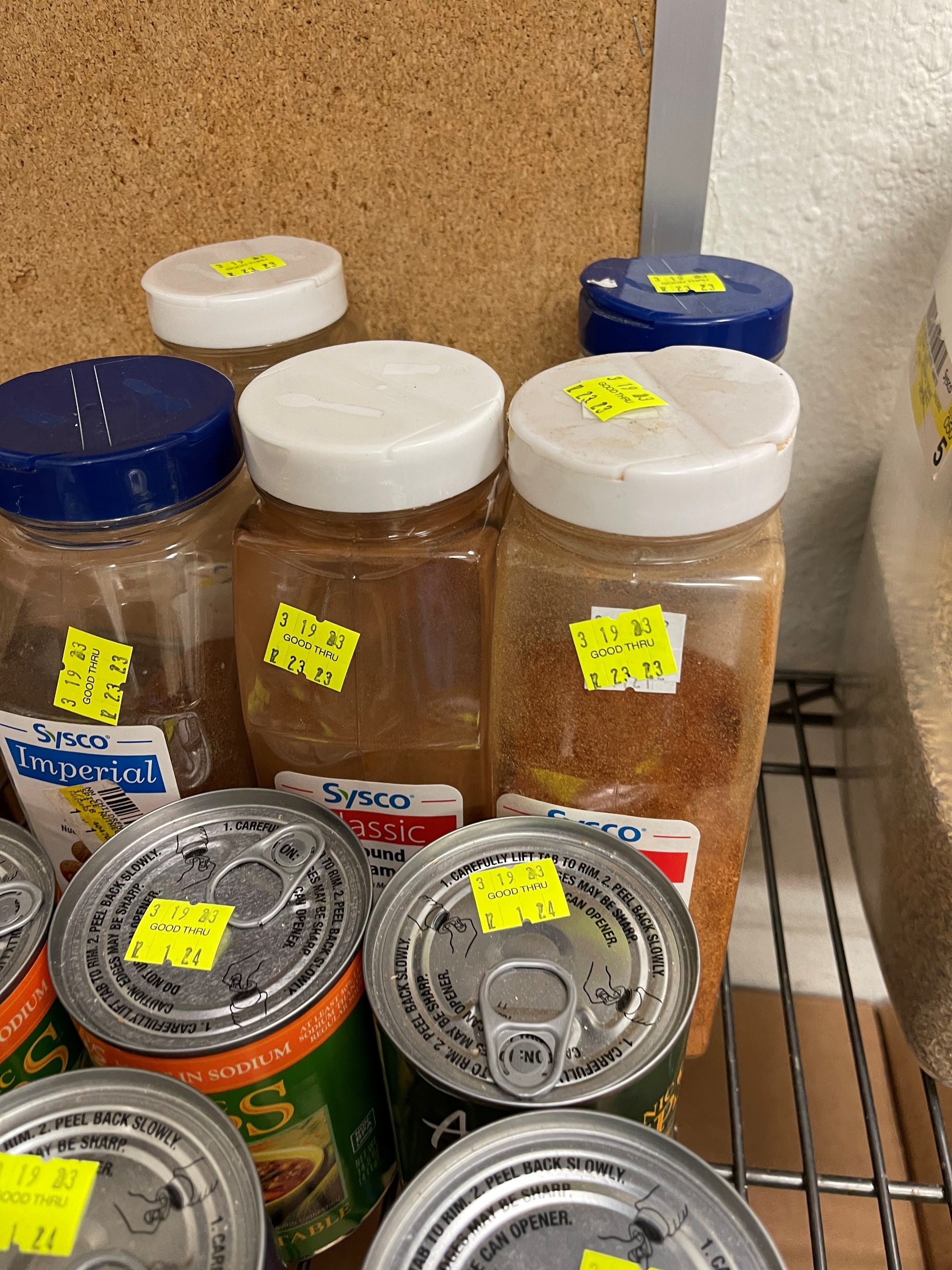 TCS FOODS PREPARED ON SITE
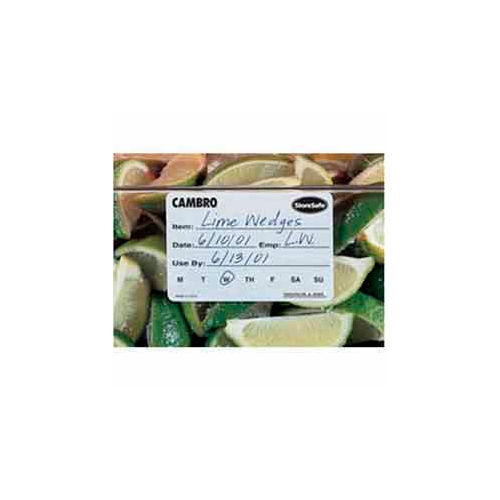 Must be labeled
Name of the food
The date it should be sold, consumed or discarded
It can be stored at a maximum of SEVEN DAYS at 41°F or lower before it must be discarded.
THROW OUT ALL FOOD THAT HAS PASSED THE MANUFACTURE’S EXPIRATION DATE
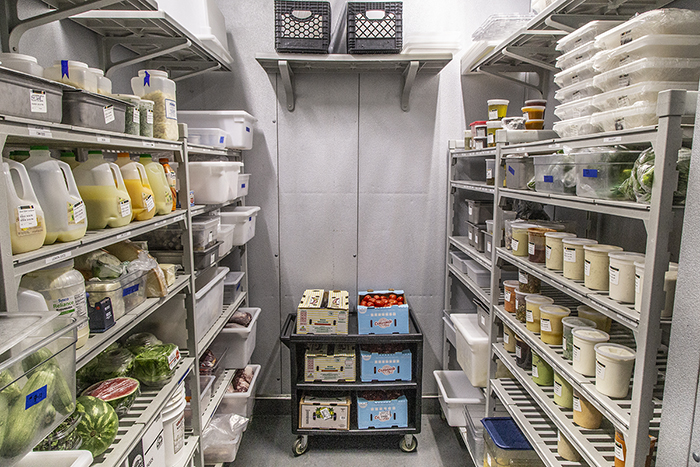 Refrigerators
Set at 39°F or lower
Never place hot food in refrigerators, which could raise the temperature inside
Cool food to 70°F before placing it in the refrigerator
Do not line refrigerator shelves, overload units or open doors too often
Internal and external thermometers must be maintained
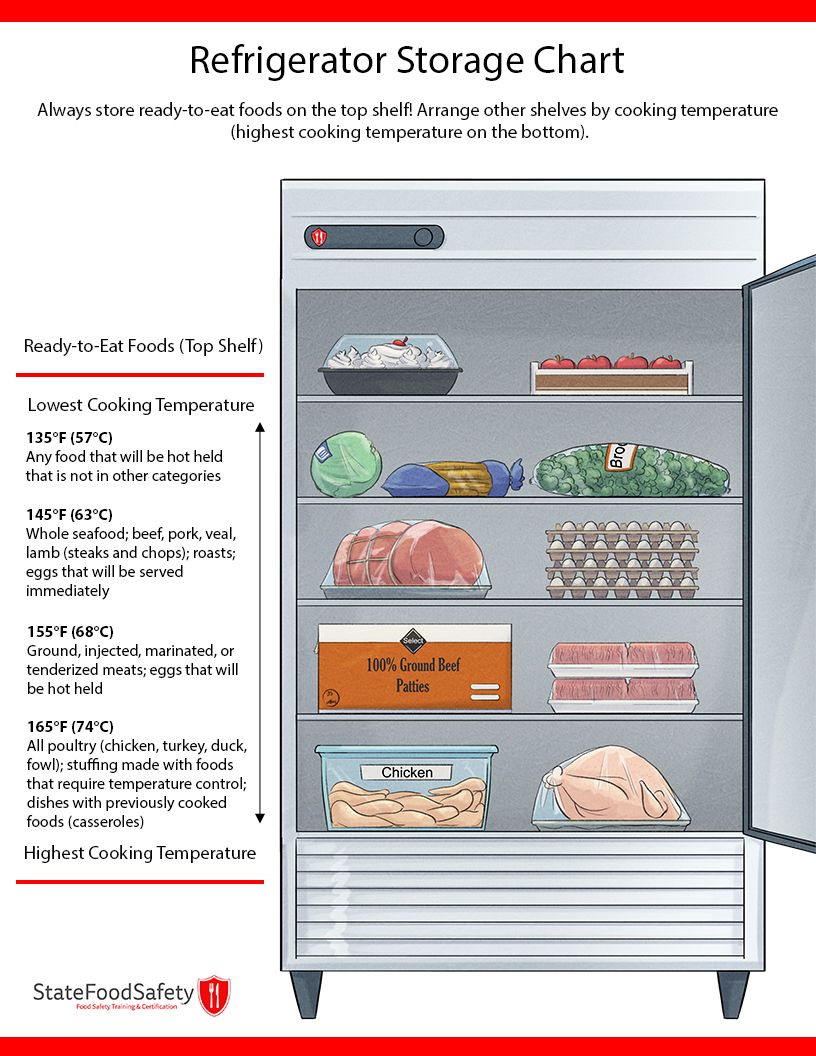 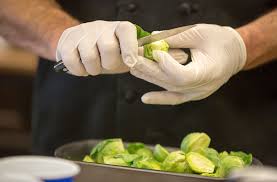 Preparation
THAW frozen food in the refrigerator, under cool running water, in a microwave oven, or as part of the cooking process
NEVER THAW AT ROOM TEMPERATURE
Control time and temperature
Prepare food in small batch, used pre-chilled ingredients utensils and bowls
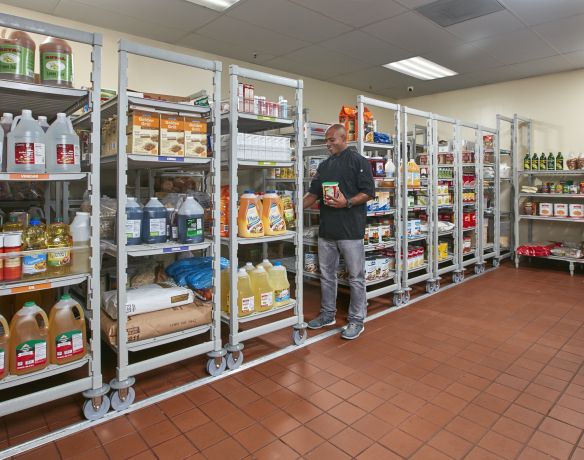 Dry Storage
Areas should be kept at the appropriate temperature, between 50°F and 70°F with a relative humidity of 50-60%
Should be clean and well ventilated to maintain food quality
Foods should be 6 inches off the floor
Do not store food products near chemicals or cleaning supplies since food can be easily contaminated
Opened dry food items should be labeled and stored in a sealed container
Produce and Fruit
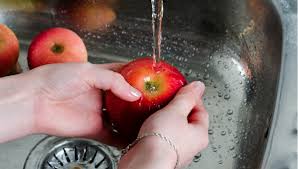 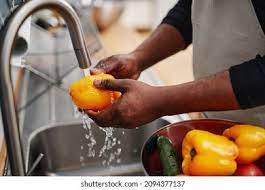 Should only be washed before cooking, but do not mix different items or do multiple batches
If opening a new box of produce, items need to be washed before serving
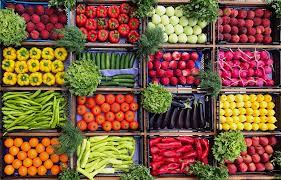 EGGS and EGG mixtures
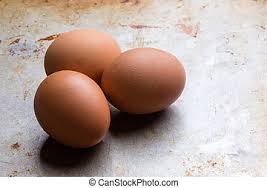 Pooled eggs that are cracked open and combined in a common container should be cooked promptly or stored at 41°F
High risk establishments should only serve Pasteurized Eggs
Food Preparation, Temperature and Storage
Frozen meals must be dated and labeled
If sectioned aluminum trays are used, frozen meals must be delivered within two (2) weeks
If a heat-sealed packaging method is used, frozen meals can be stored up to forty-five  (45) days
Inventory Records
Inventory control records must include adequate procedures to provide the food service manager with up-to-date and reliable data on costs of operation 
Inventory records have 4 major objectives:
1. provision of accurate information of food and supplies in stock
2. determination of purchasing needs
3. provision of data for food cost control
4. prevention of theft and pilferage
Types of Inventory
Physical Inventory
Periodic inventory and recording of all products in stock in all storage areas
Usually taken at the end of the month
In operations that monthly inventory is taken, food costs can be determined in one of two ways:
Simplest one:
Beginning inventory
+Purchases
=Cost of food available
-ending inventory
=Cost of food used 
Perpetual Inventory 
Involves keeping records of purchases  and issues for each product in storage so that he balance in stock is known at any point in time.
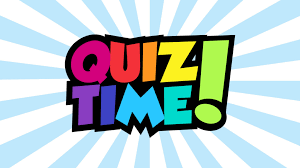 Why is it important to follow the serving size recommendations?
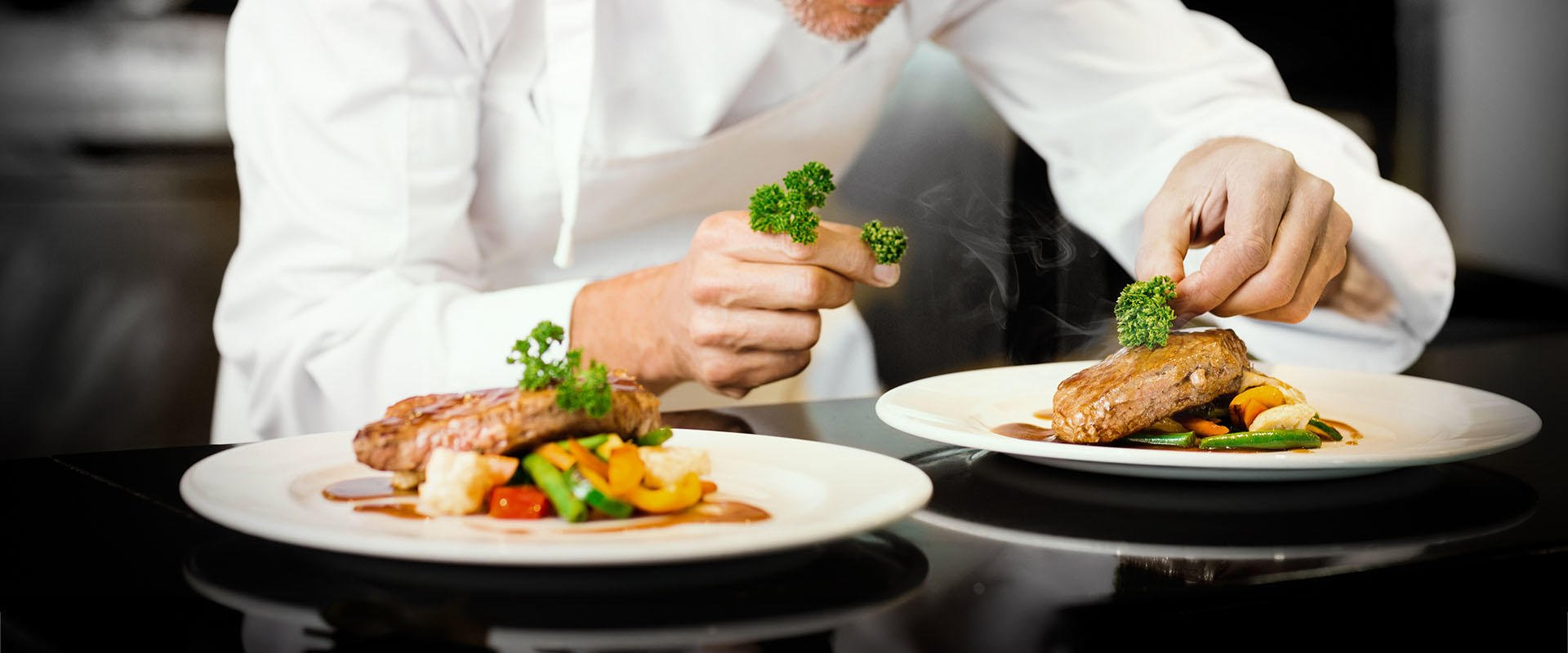 To make sure that our seniors are getting the required nutrients for that meal
To ensure that we will get the right number of servings based on the recipe’s yield
To help prevent food waste

Choose all that apply.
Which answer below does NOT help reduce food waste?
A. Regularly taking inventory

B. Serving larger portion sizes

C. Paying close attention to expiration 	and use-by dates

D. Sticking to the menu
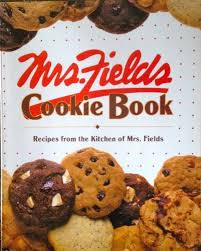 True or False?Yield Conversion
To calculate the conversion factor, you must divide the desired yield by the original yield of the recipe.
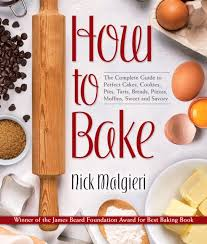 Match the date terminology with the correct definition.
FIRST-IN, FIRST-OUT (FIFO)
All of the following are true, EXCEPT:

FIFO does not help maintain product quality and maintain pathogen growth.
When rotating, the earliest use-by or expiration dates are first.
All packages and containers must be labeled with the name of the food and expiration date.
Food with expired dates must be thrown away.
Fill in the blanks
All food must be labeled with the date it was _________________ and the 
_______________ date.
What are the proper ways to thaw food?
Under cool running water
At room temperature
In the refrigerator
Microwave or as part of the cooking process
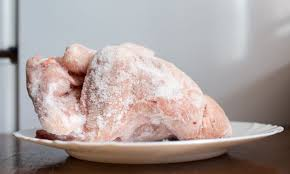 Choose all that apply.
What are the FOUR major objectives for maintaining inventory records?
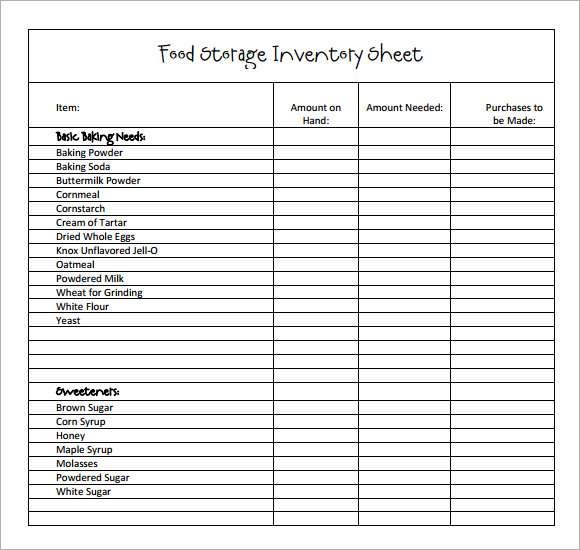 1. accurate information of food and supplies in stock
2. determination of purchasing needs
3. having an extra surplus of food
4. data for food cost control
5. prevention of theft and pilferage
References:
Legvold, D., Salisbury, K. & Perl, S. (2020) Foodservice Management- By Design
Association of Nutrition & Foodservice professionals

ServSafe Manager (7th Edition)